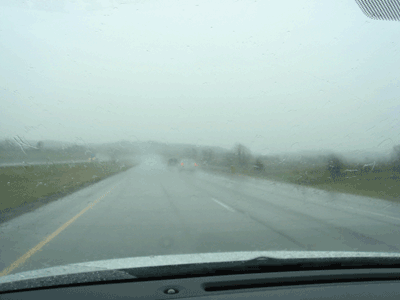 It’s Always Rainy in Wisconsin
Unless You’re a Plant?

Ankur Desai, Atmospheric & Oceanic Sciences, UW-Madison
SAGE Seminar
16 April 2009
Acknowledgments
Ben Sulman, AOS
Steve Loheide, Civil Engineering
Scott Mackay, Geography, SUNY-Buffalo
ChEAS team
DOE NICCR and NASA
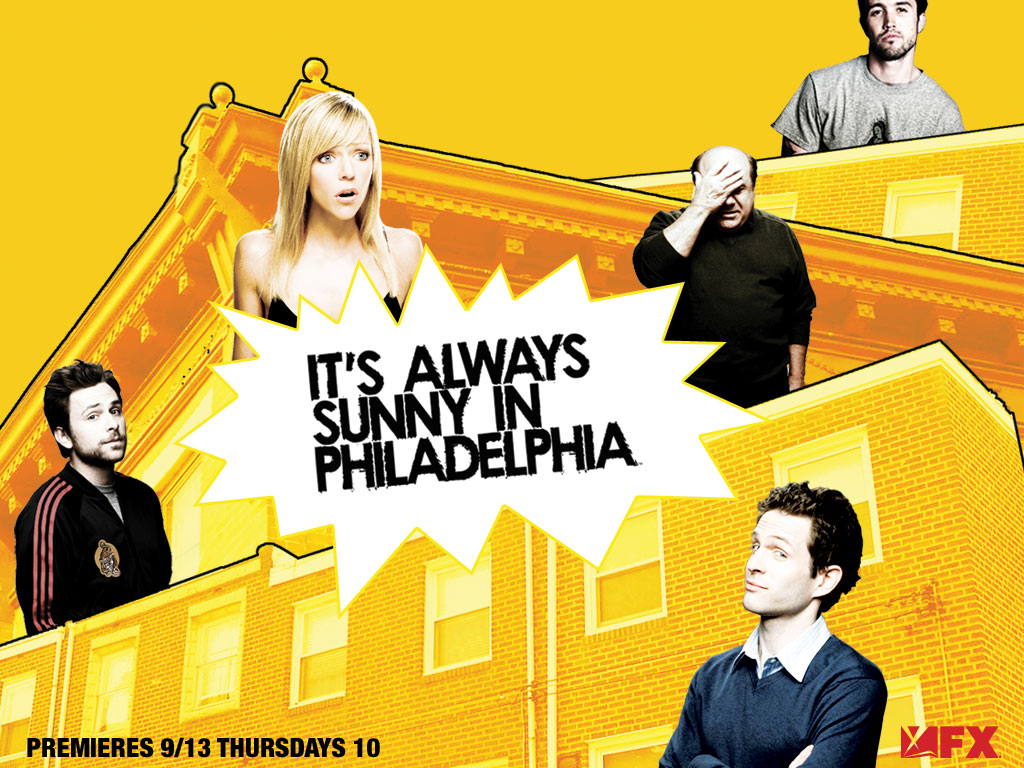 Rainy?
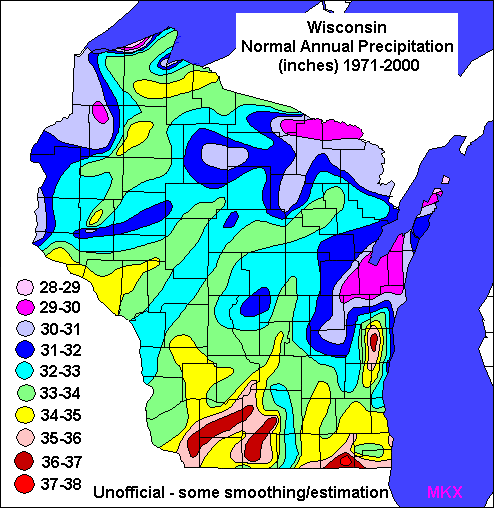 Source : NOAA/NWS (MKX)
Tension Zone
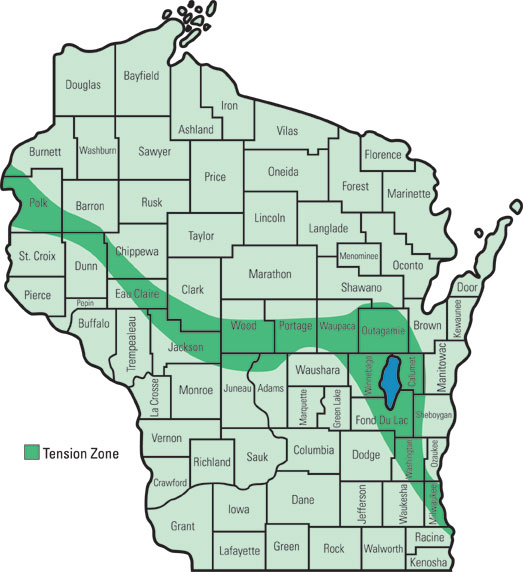 From Curtis (1959) via WI DNR
Tension Zone and Vegetation
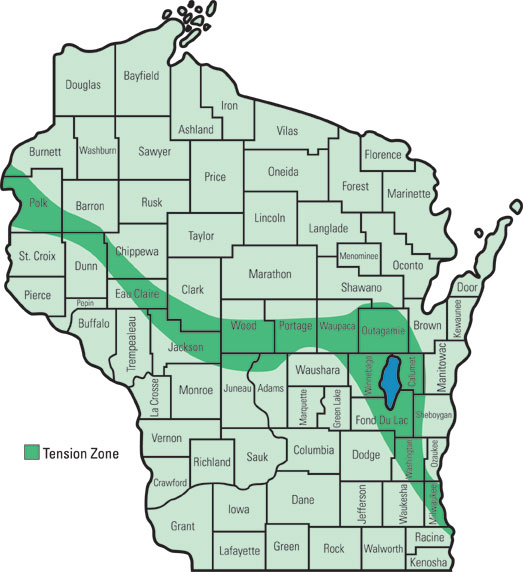 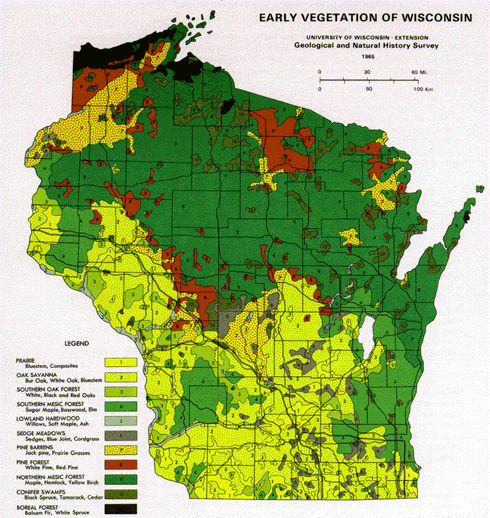 Left: Curtis (1959) via WI DNR, right: From UWEX, WI Geological Survey
Tension Zone and Climate
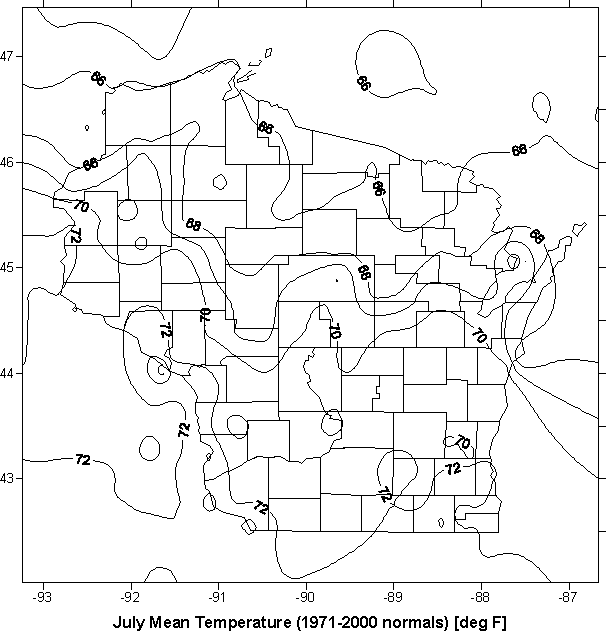 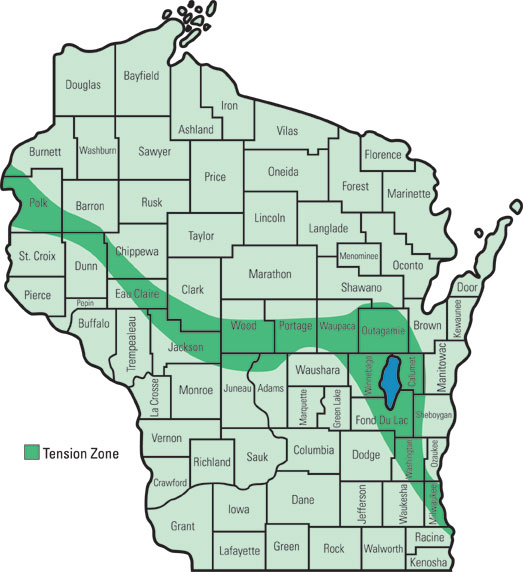 P > ET
ET > P
Left: Curtis (1959) via WI DNR, right: From UW, State Climatology Office
1950-2006 Precipitation Trend
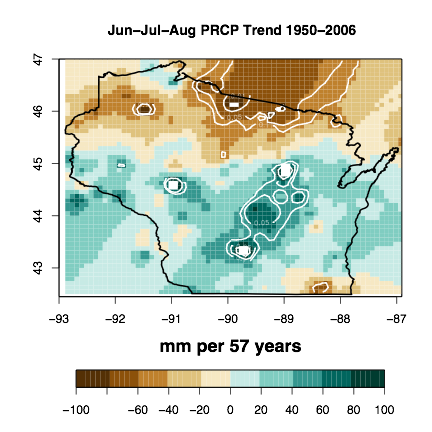 Courtesy of C. Kucharik
Hypothesis
Feedbacks from regional Great Lakes subboreal landscape evapotranspiration (ET) counteract the larger scale upper Midwest secular increase in growing season precipitation
Is ET declining in forests and wetlands?
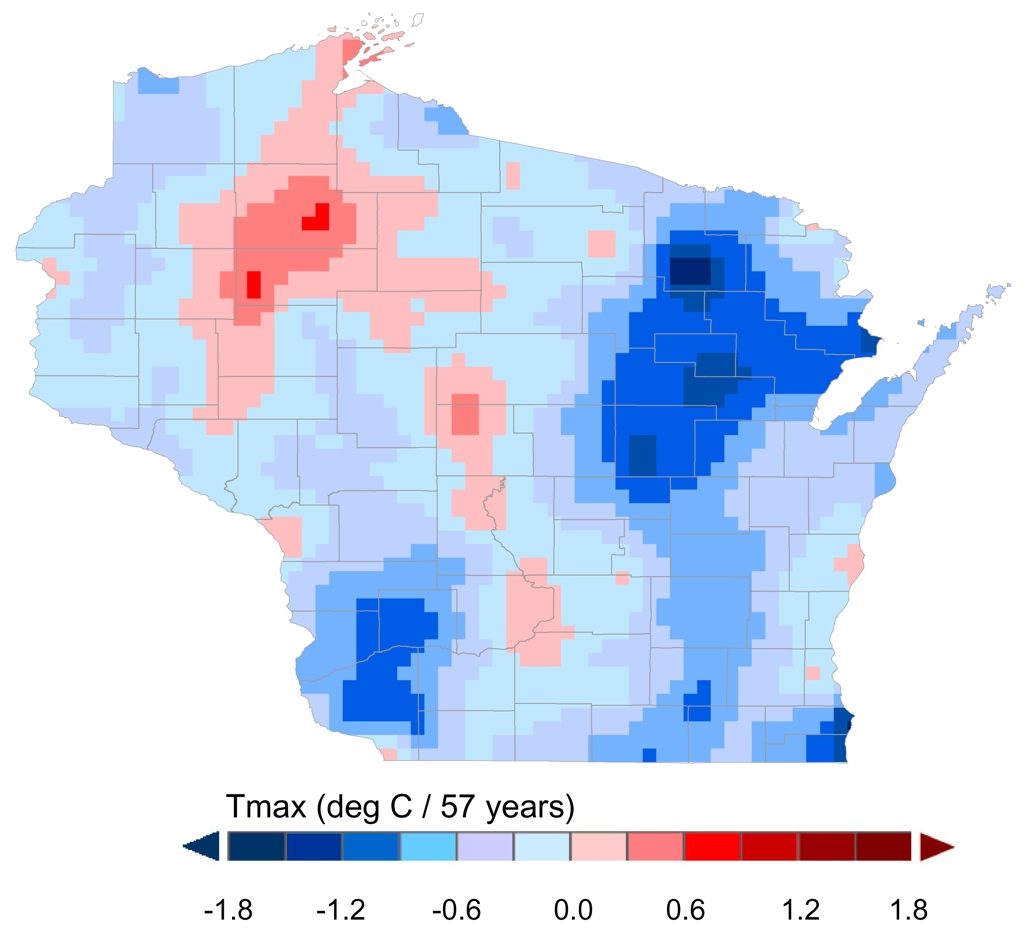 1950-2006 Temperature Trends
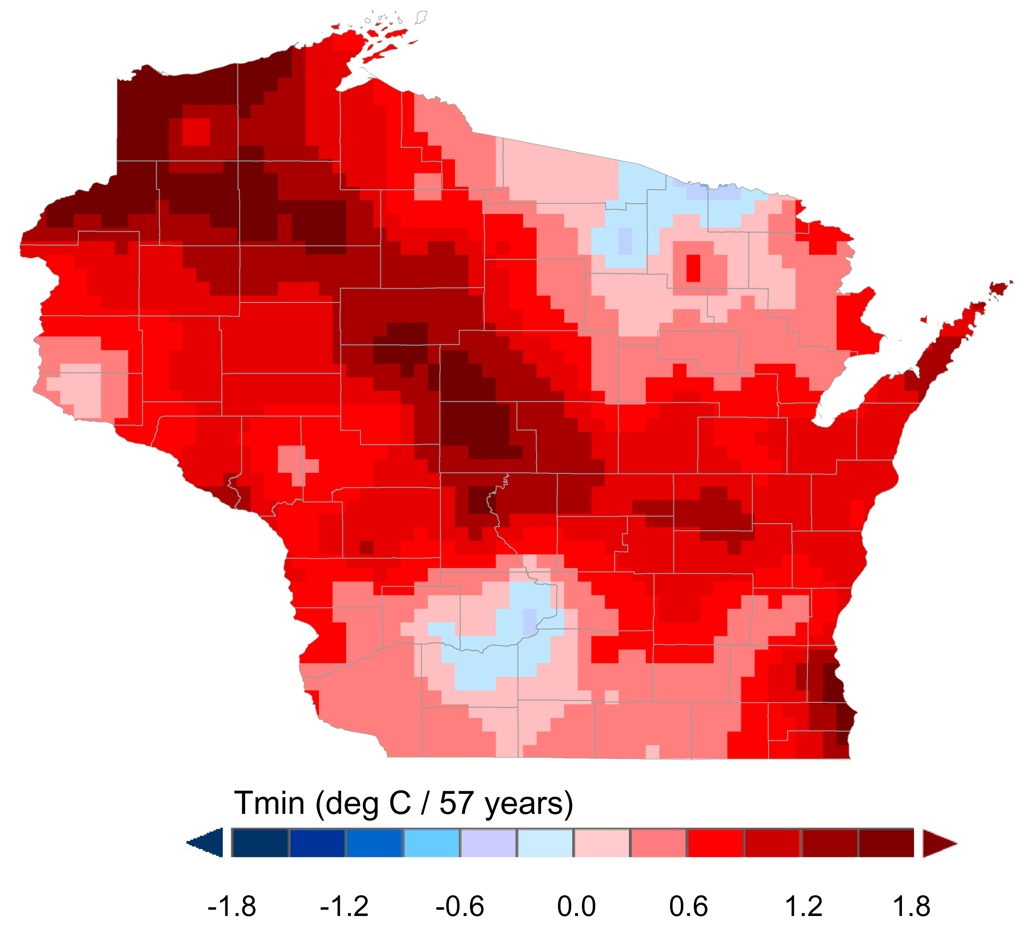 Summer Tmin
Summer Tmax
Courtesy of C. Kucharik
The Landscape
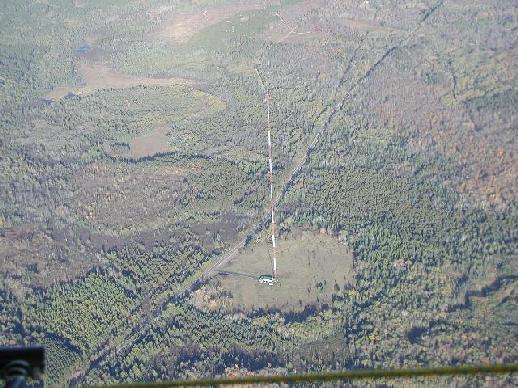 Some Observations from ChEAS!
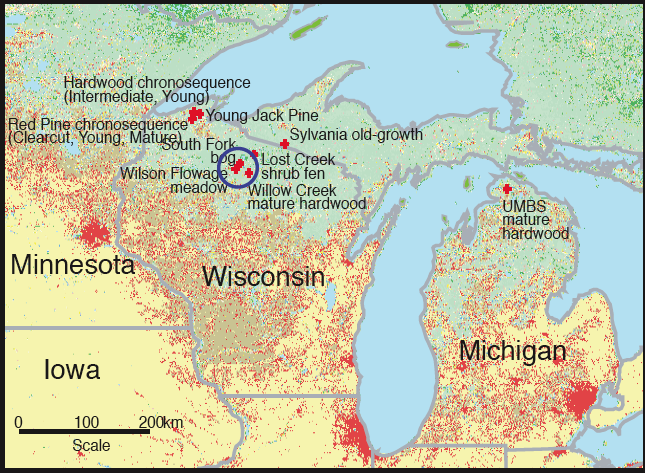 Obs 1: Hydrologic Trend
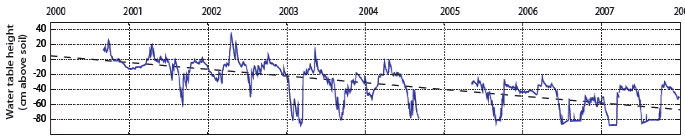 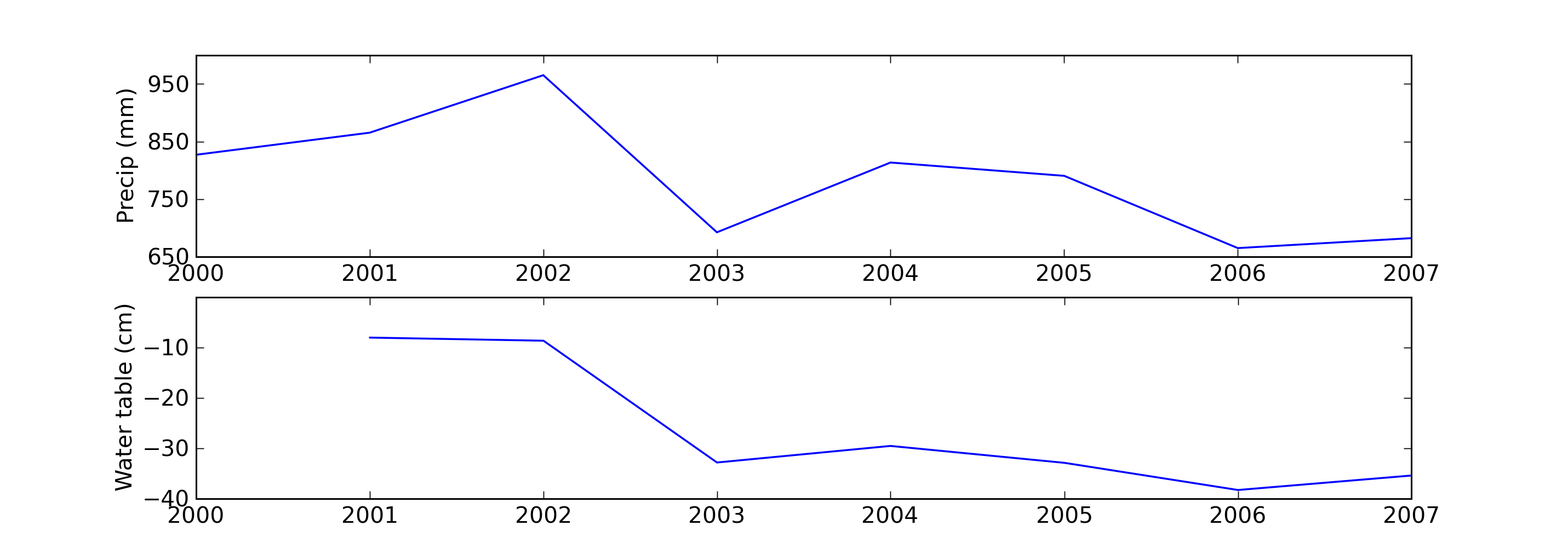 Sulman et al (2009)
Obs 2: Wetland energy balance
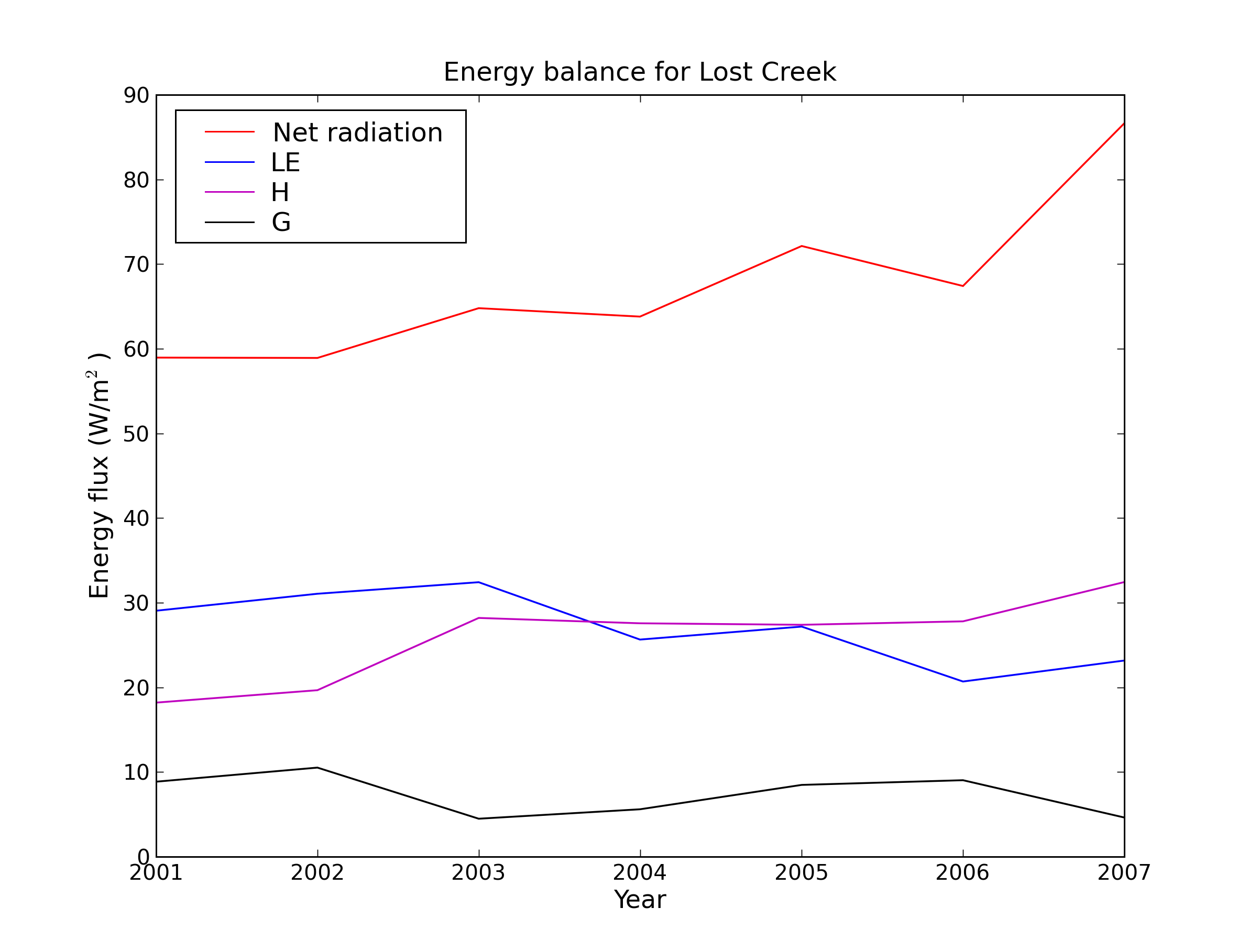 Obs 3: Forest energy balance
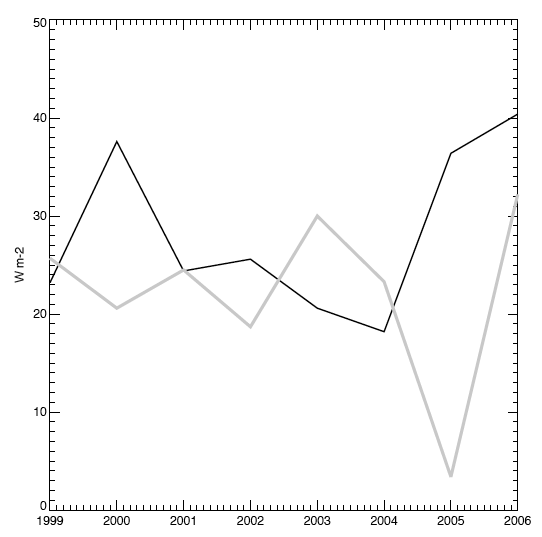 ET
H
Obs 4: Carbon cycle trends
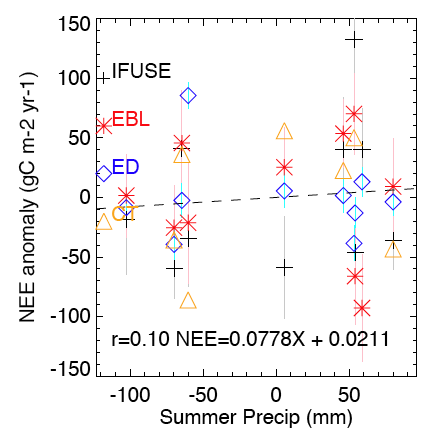 Obs 4: Carbon cycle trends
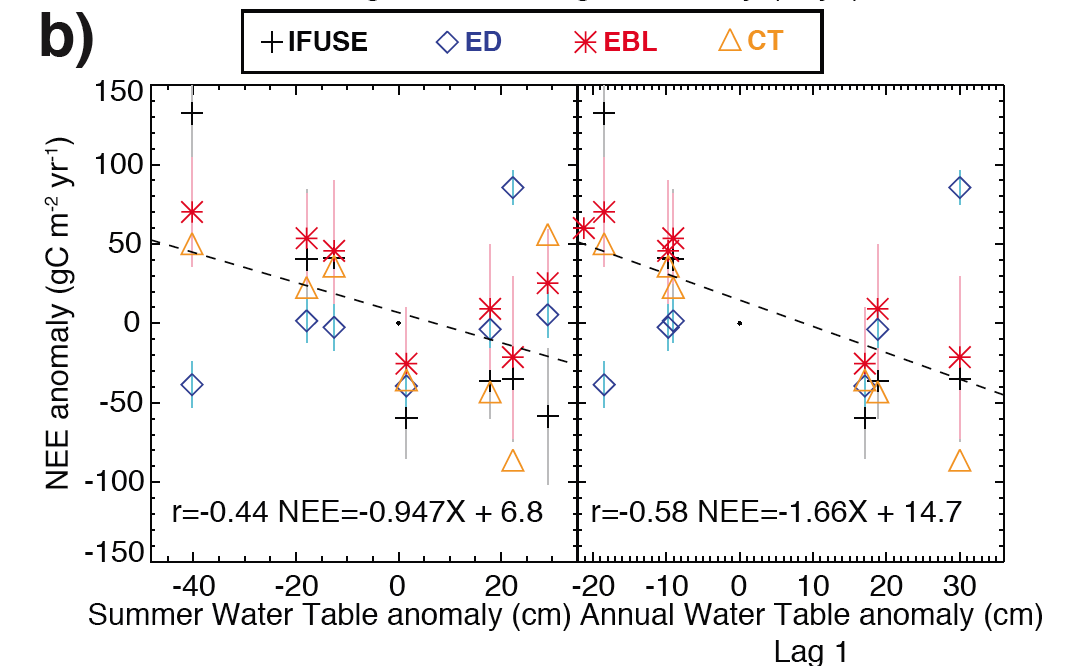 Alternate Hypothesis
Changes in Lake Superior boundary layer is diminishing lake enhanced precipitation
Crazy Big Lake
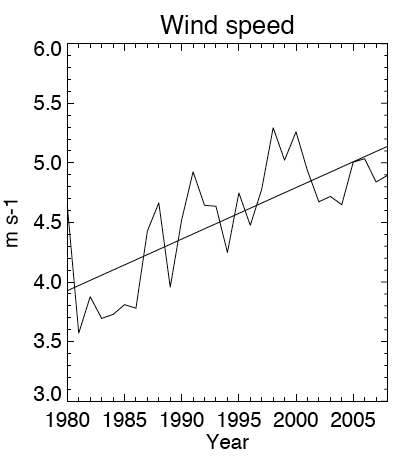 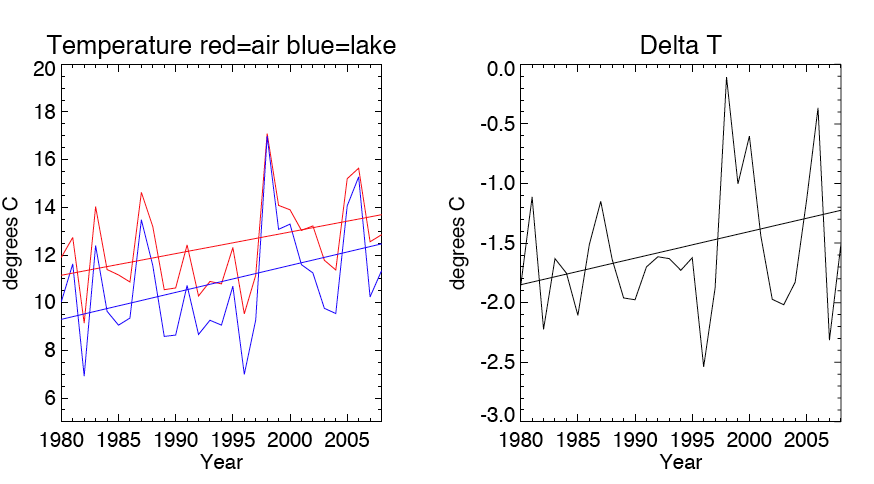 All Lakes Crazy
Increasing ET or decreasing runoff inputs in lakes?






Stow et al (2008)
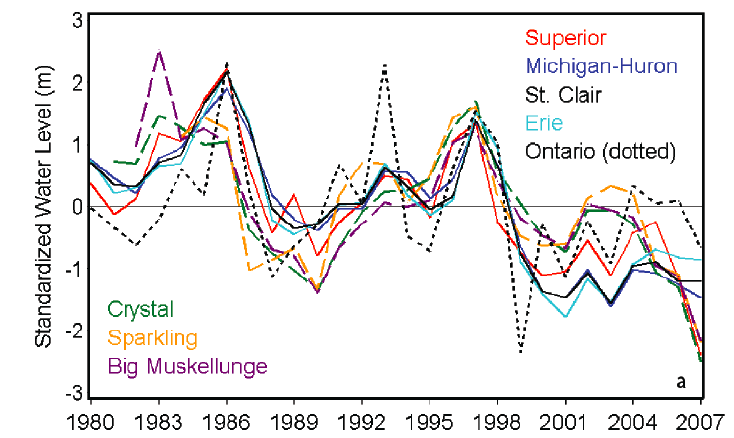 Parting Thoughts
Most of the upper Midwest is getting warmer and wetter
In contrast, subboreal forest growing seasons are getting drier with warmer nights and cooler days
Bioclimatic feedbacks may be helping drive this by decreasing ET in wetlands and forests
Cooler summer highs => lower ET
Lower water table => lower ET
Decreased productivity => lower ET
BUT: lower ET => more available moisture…
Great Lakes influence on climate probably cannot be ignored
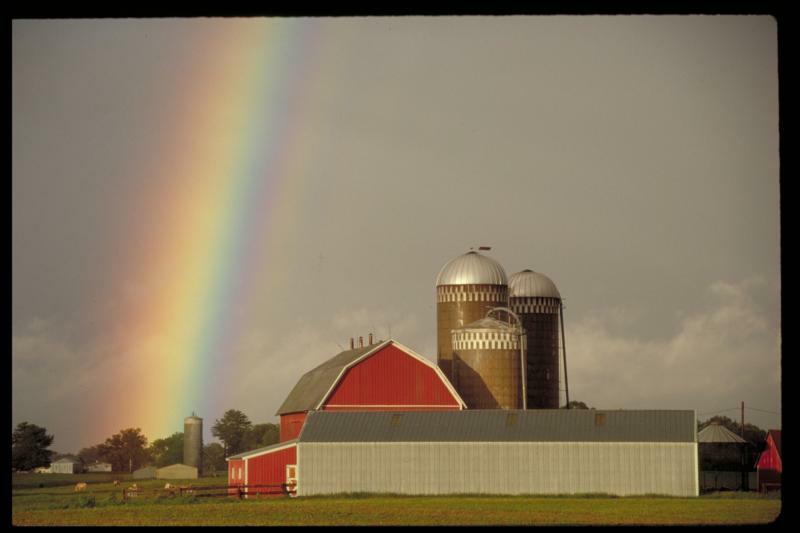 Thanks!